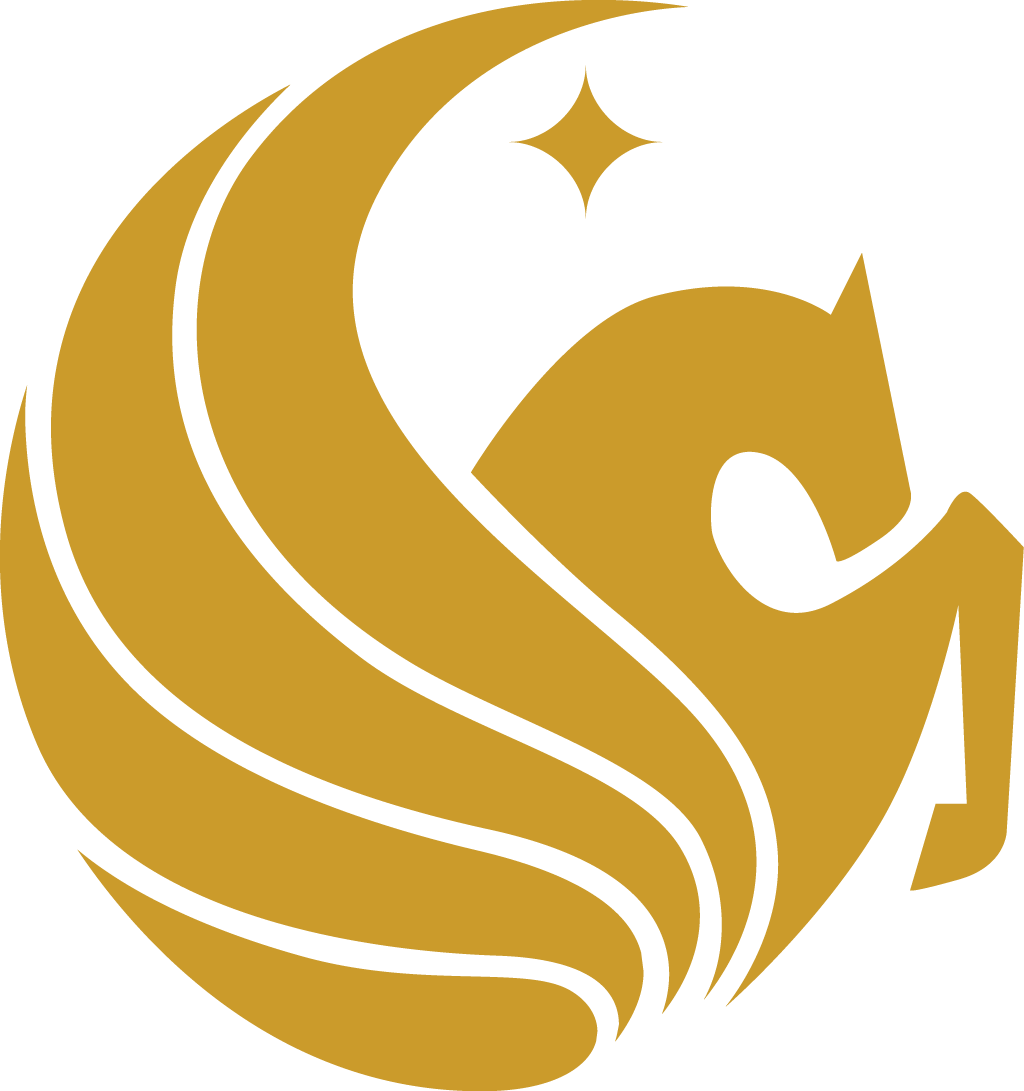 Project 9: Investigating User Benefits and Risks Associated with IoT useREU Student: Joseph PrauseGraduate mentors: Arup GhoshFaculty Mentor(s): Dr. Wisniewski and Dr. Turgut
Week 1 (June 3– June 9, 2017)
Accomplishments:
Read 30+ research papers to prepare for my literature review with Zaina
Found current studies creating home monitoring systems from scratch. This tends to be more expensive, requires more time to set up, etc
Found studies indicating that people want a way to control privacy settings. Also found studies showing that users’ care more about context in terms of privacy
Found studies highlighting applications similar to ours 
Do not focus on patient/caregiver relationship
Pilot studies with small sample sizes
Patients found their applications difficult to use for various reasons
Outline for literature review complete
Issues and Problems
Reading literature was more time intensive than anticipated
Plans for next week:
Complete Literature Review
Begin designing layout of application, keeping in my User preferences
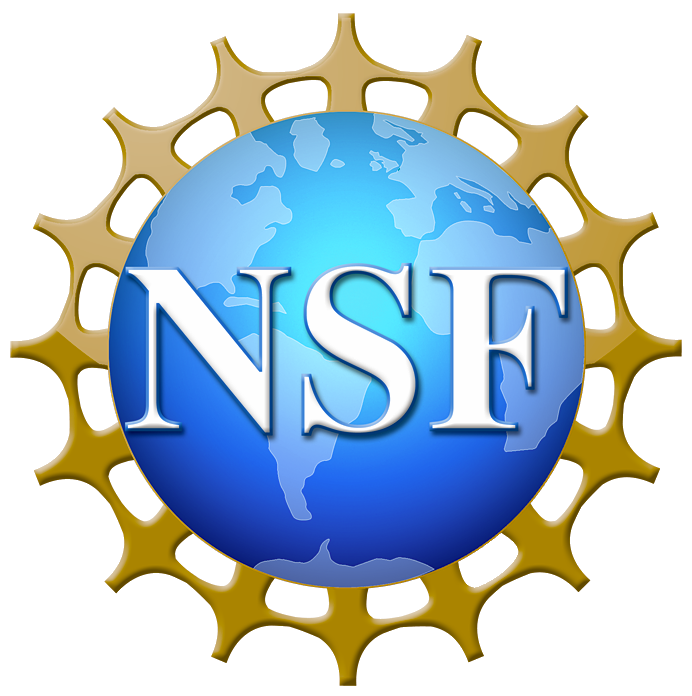 NSF REU Research Experience on Internet of Things 2017